НАШИ ЛЮБИМЫЕ 
УЗОРЫ!
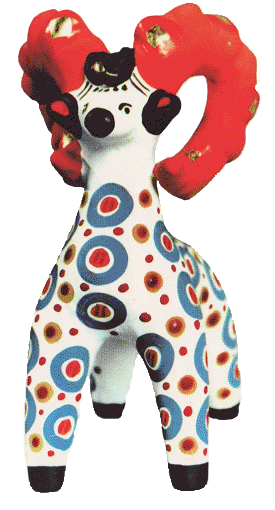 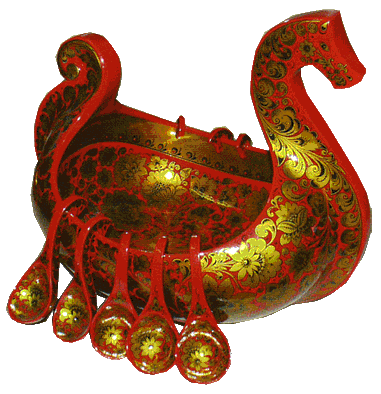 Дидактическая игра по изобразительной деятельности для детей подготовительной       к  школе группы.
Автор воспитатель МБДОУ №19 г. Самара Горшкова  Наталья Ивановна
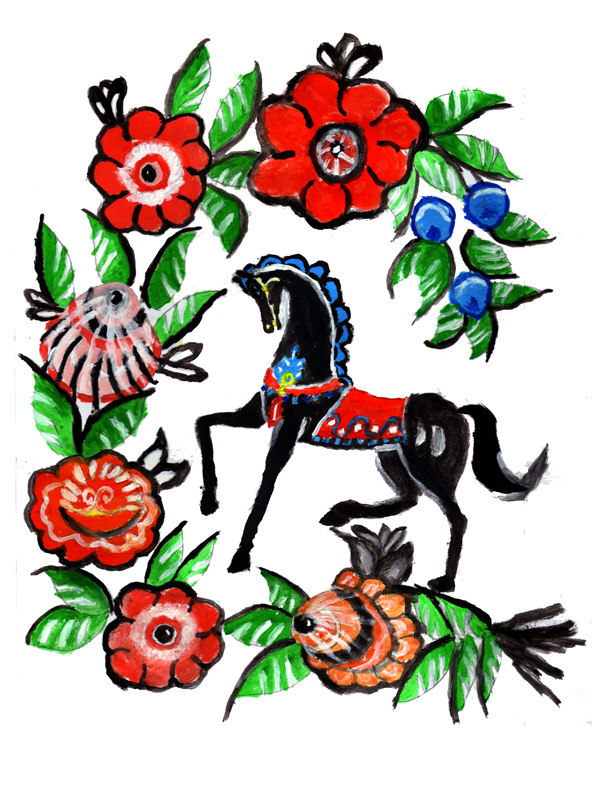 Цель игры: закрепить знания о  декоративном искусстве, о народных игрушках; 
упражнять в умении различать виды росписи (хохломская, городецкая и др.).
ЖЕЛАЮ  УДАЧИ !
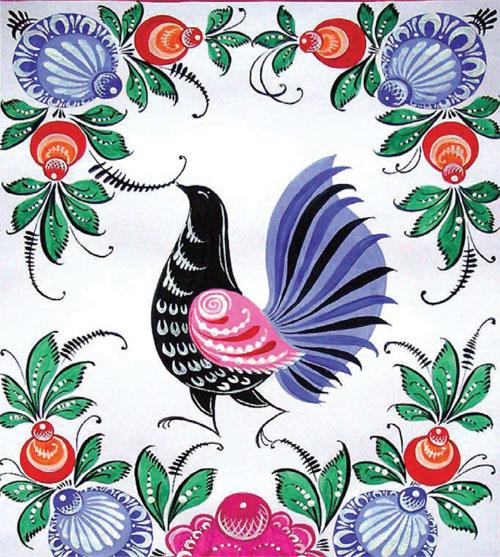 Правила:  прочитать задание и наводить курсор  точно на картинку (правильный ответ –картинка остается на экране, неправильный ответ- картинка исчезает).
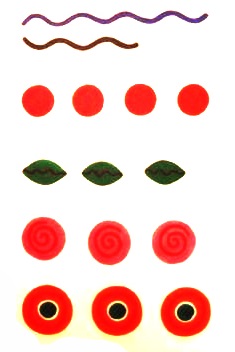 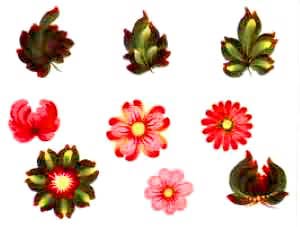 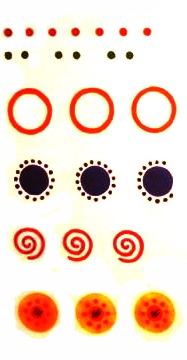 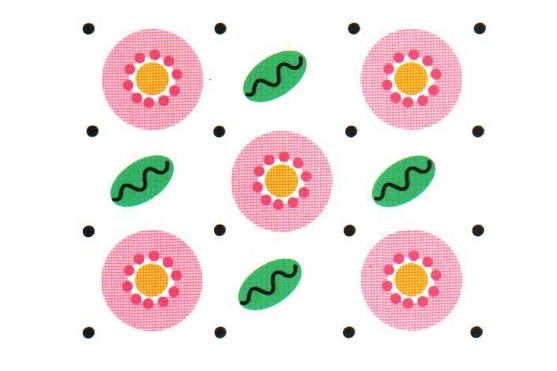 Найдите  картинки с элементами,  которые используются  в дымковской росписи.
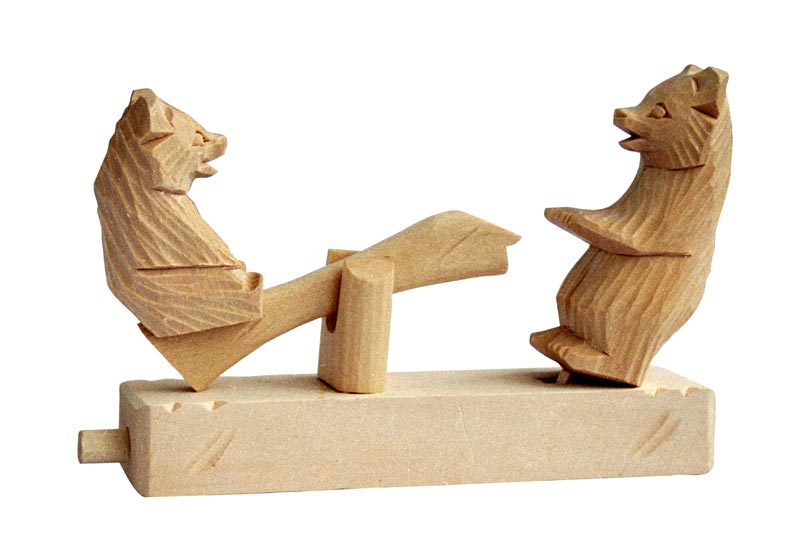 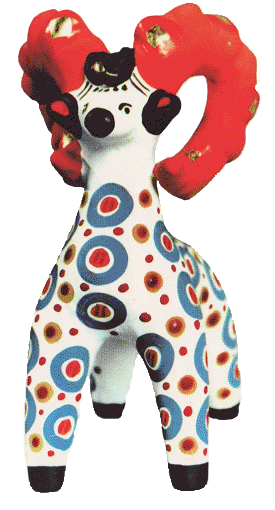 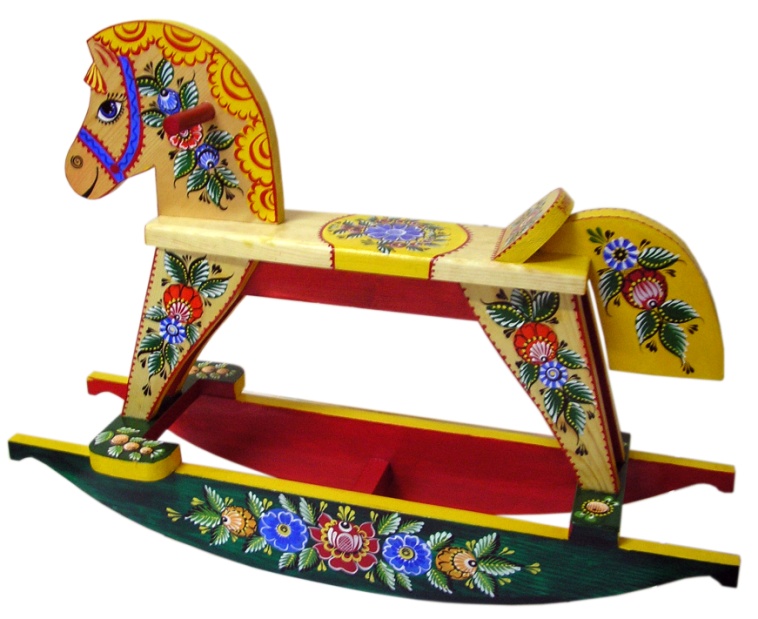 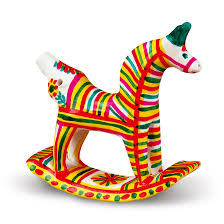 Найдите дымковскую игрушку.
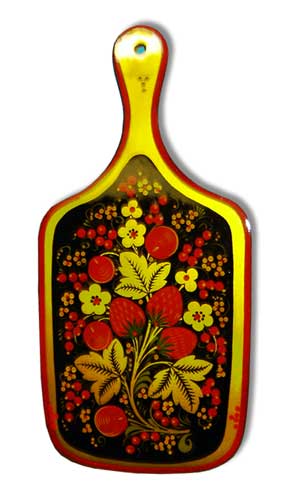 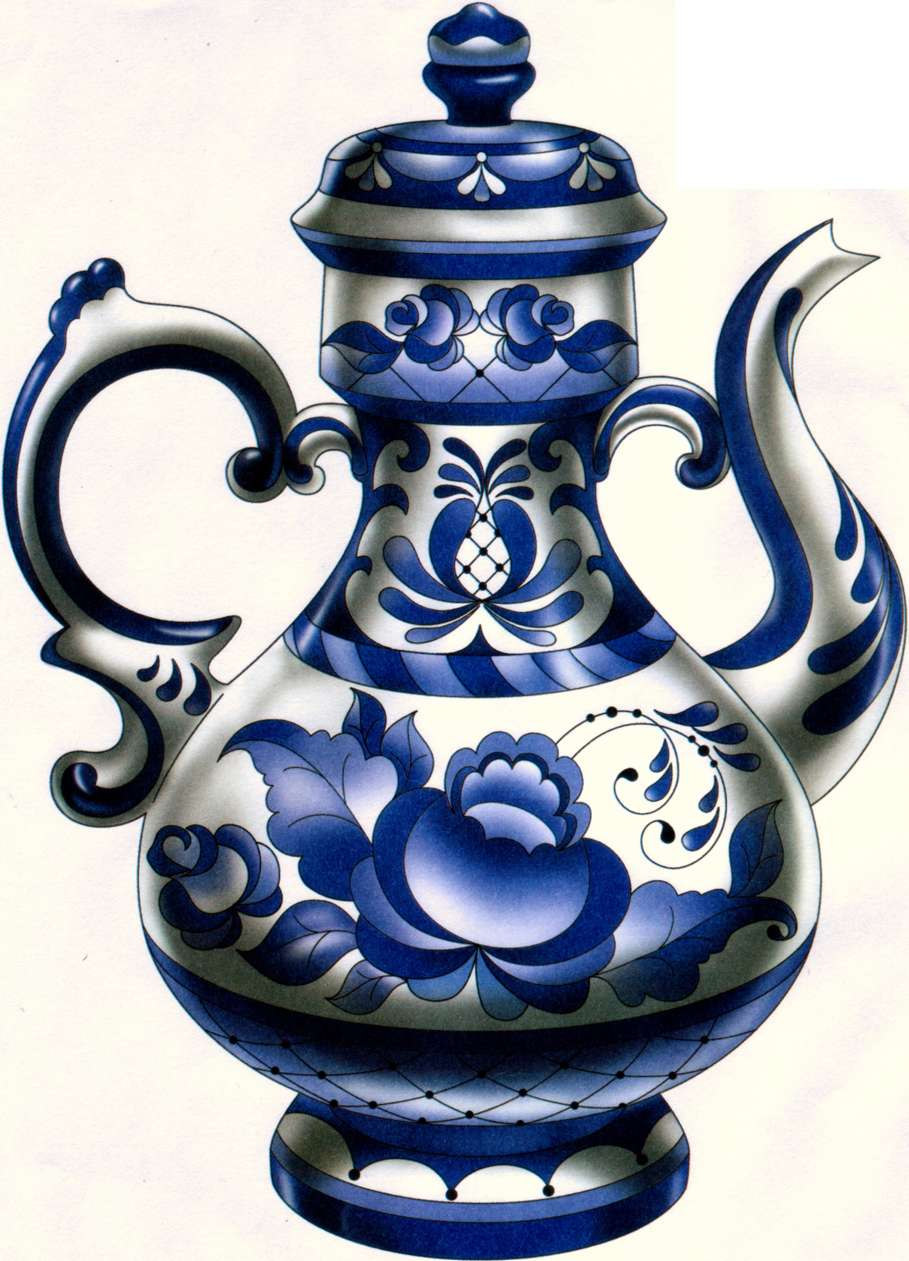 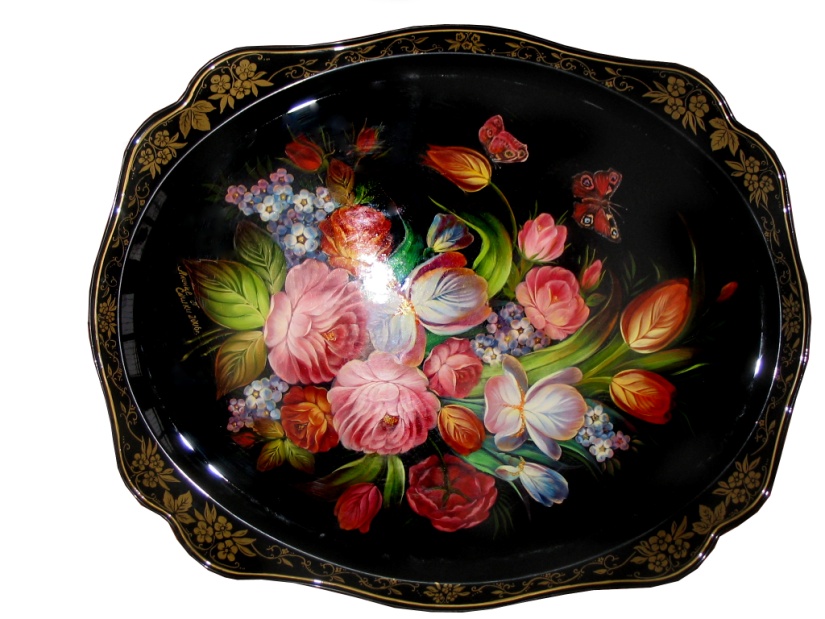 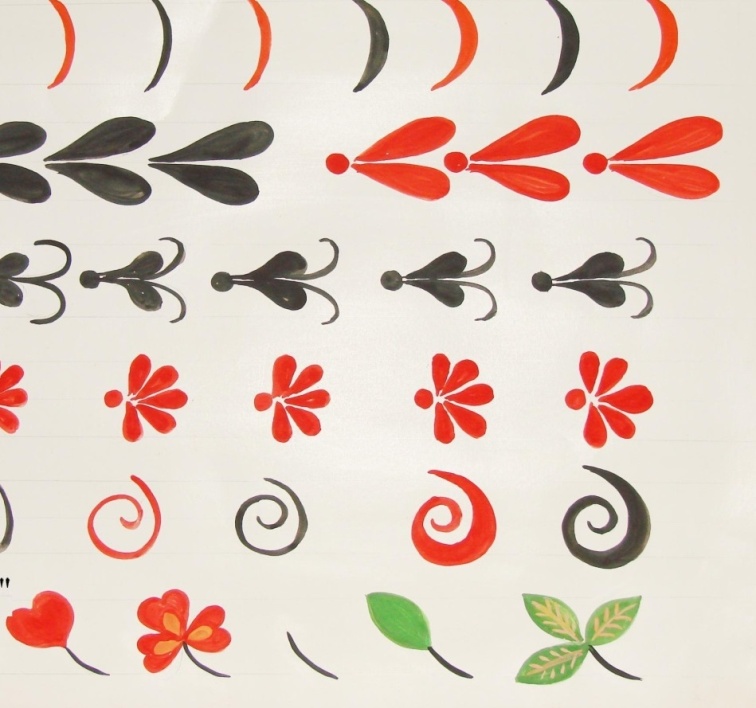 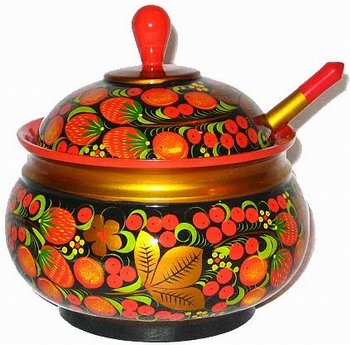 Найдите предметы, которые расписаны в стиле хохлома.
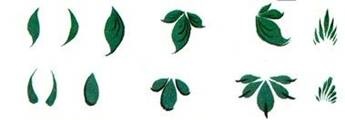 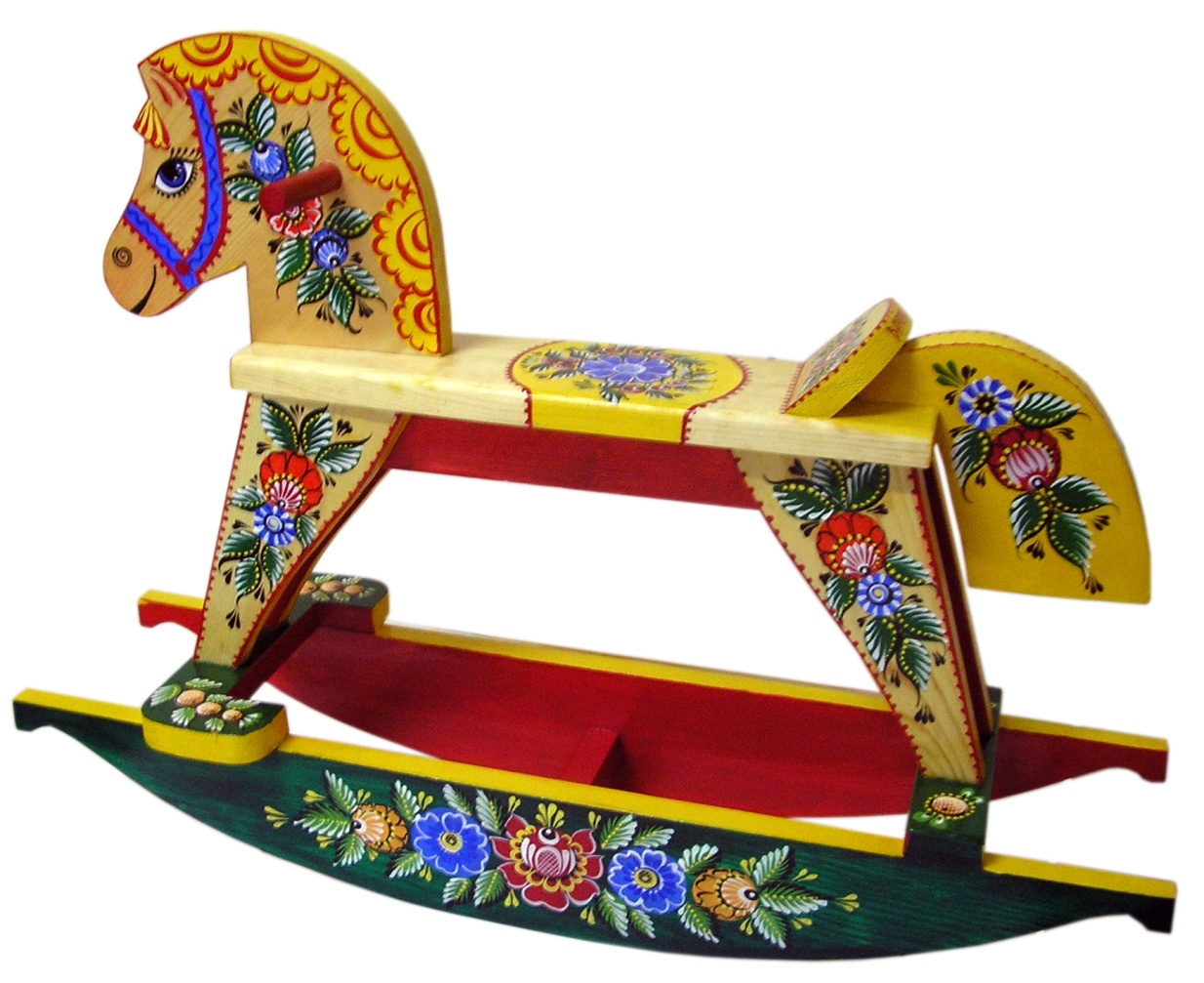 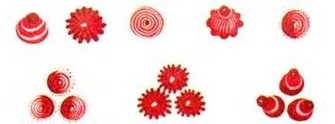 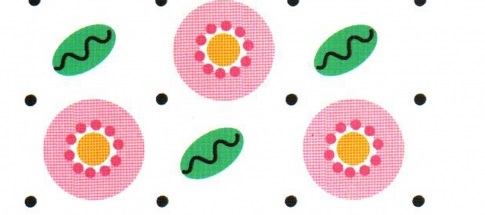 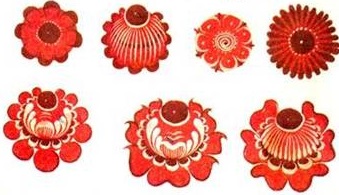 Определите, какими элементами 
расписана эта лошадка.
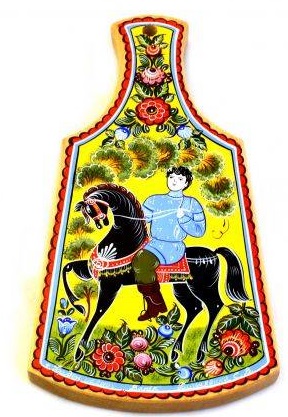 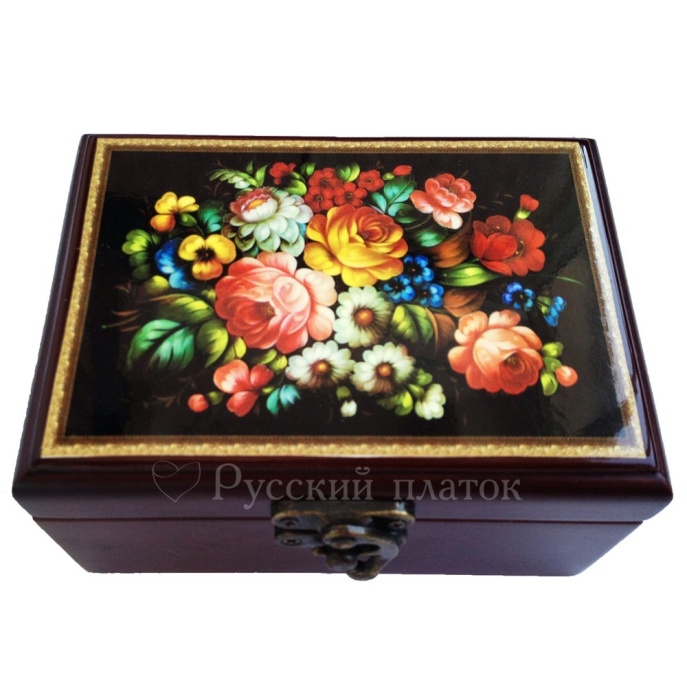 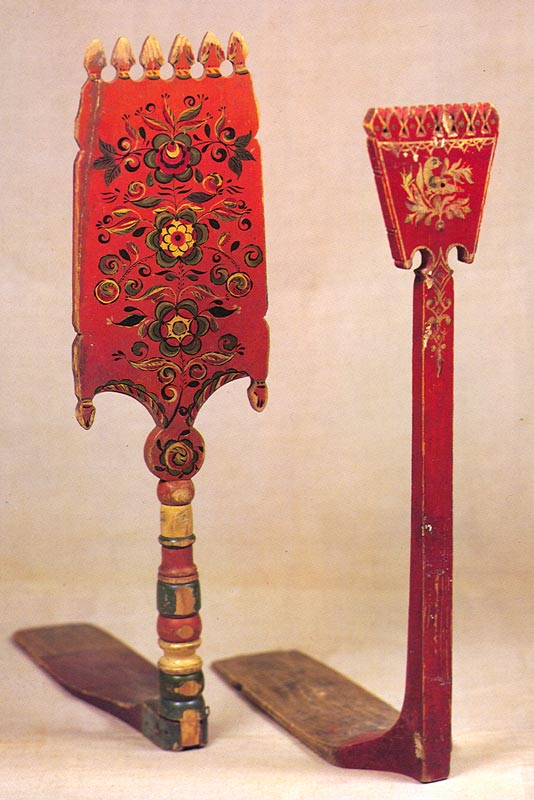 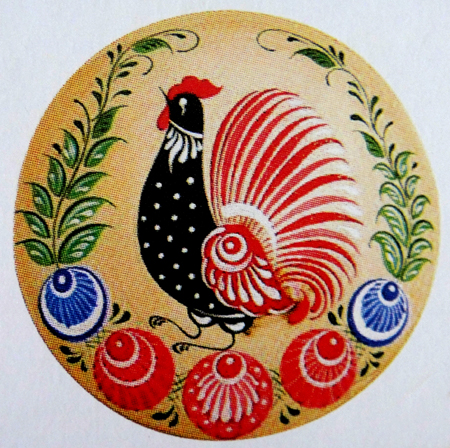 Найдите предметы городецкой росписи.
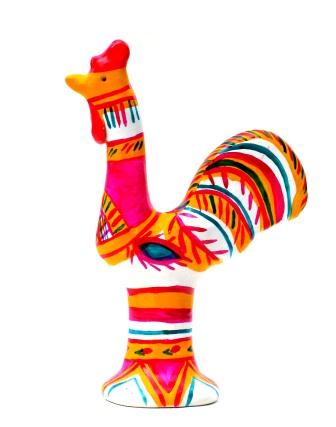 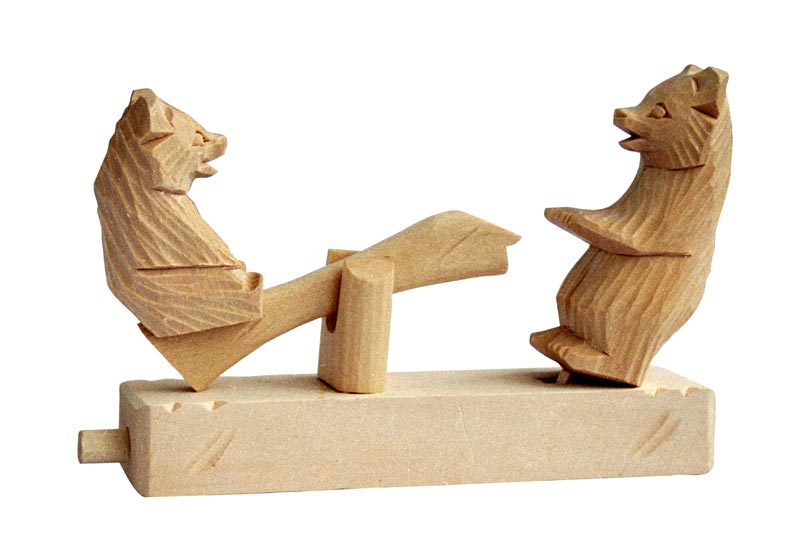 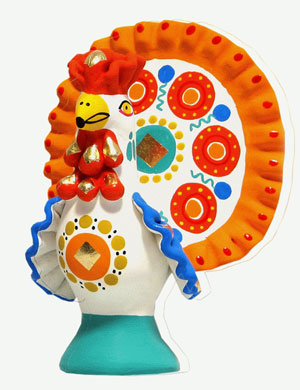 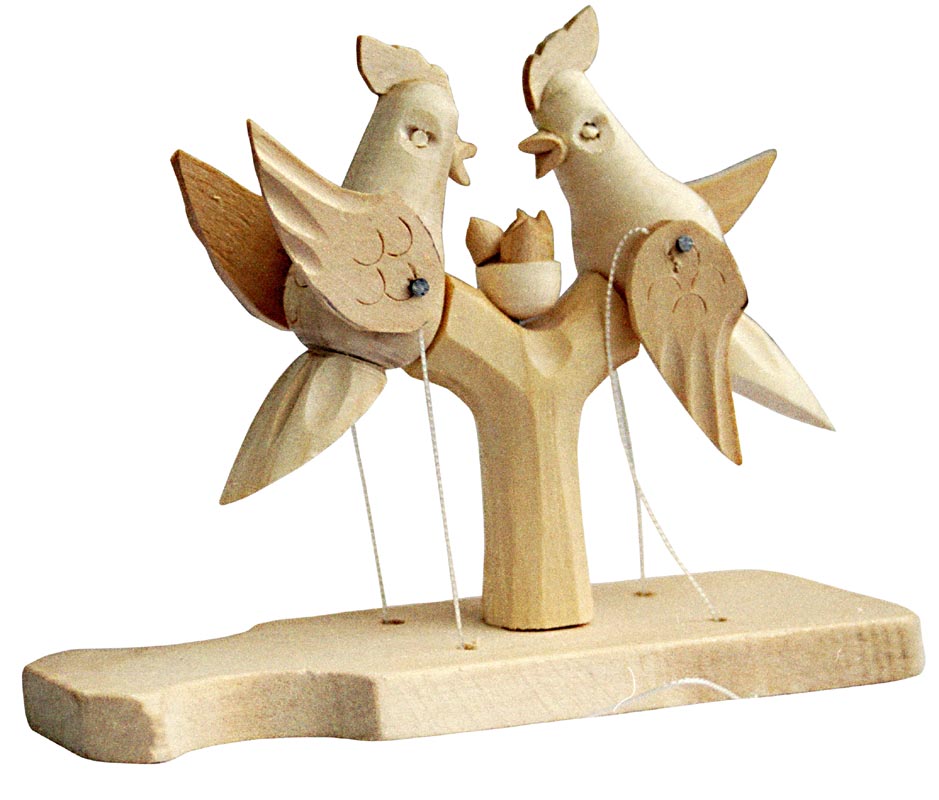 Какие из представленных игрушек
называются богородскими?
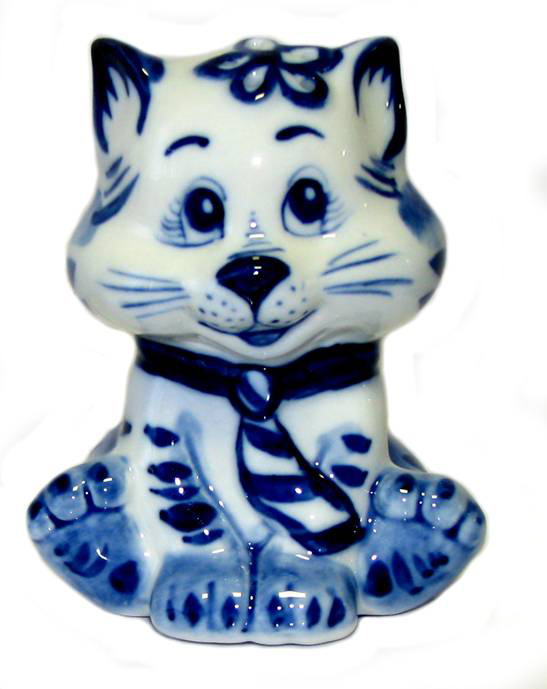 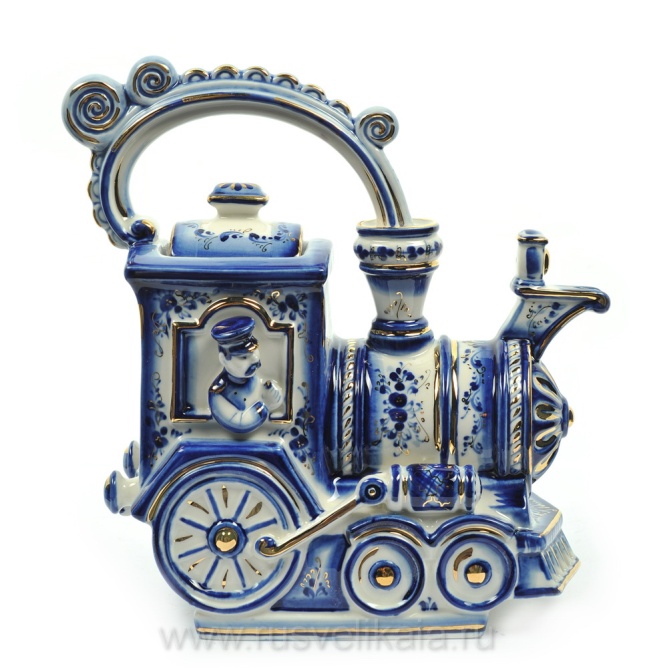 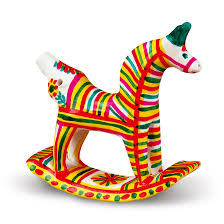 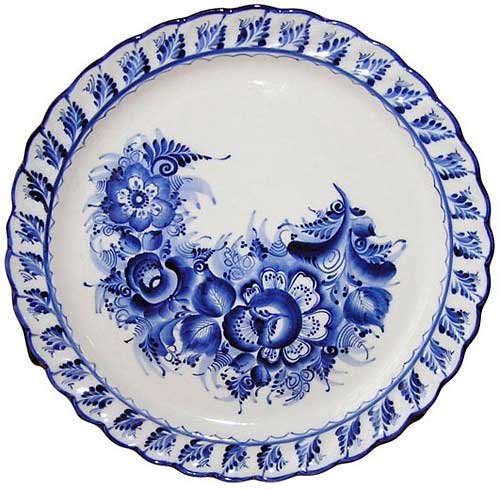 Найдите четвертое лишнее. Как называется «сине-белая» роспись?
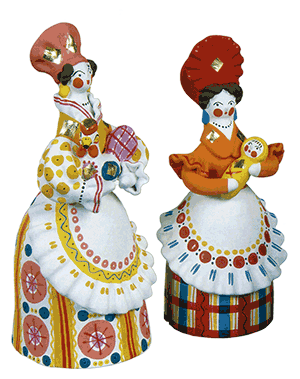 МОЛОДЦЫ !
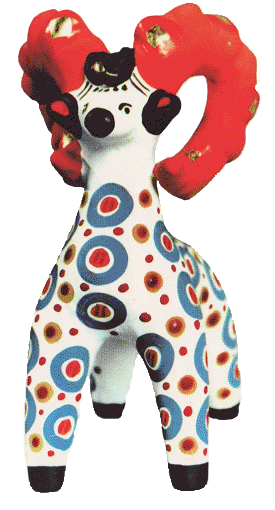